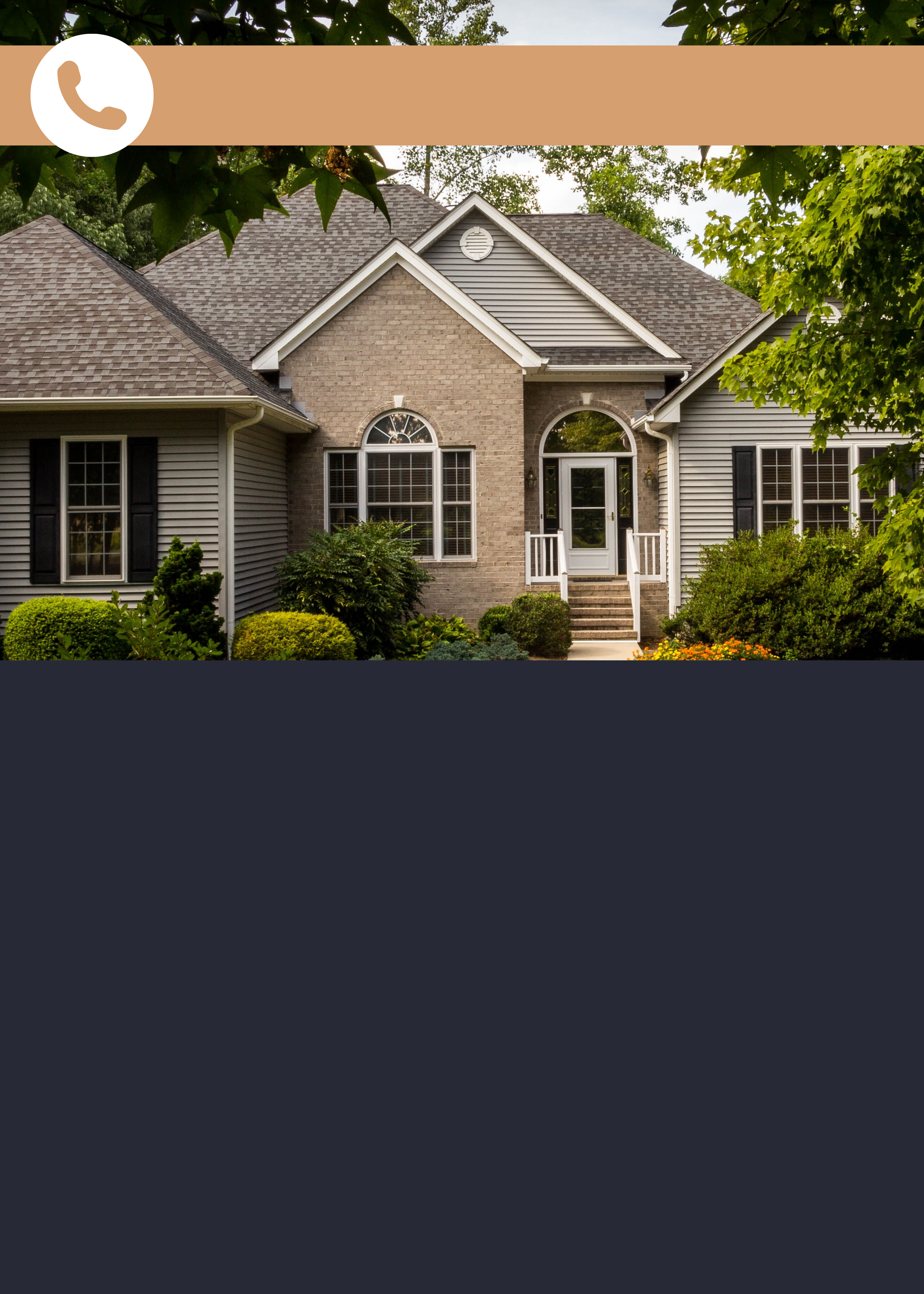 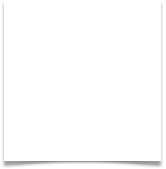 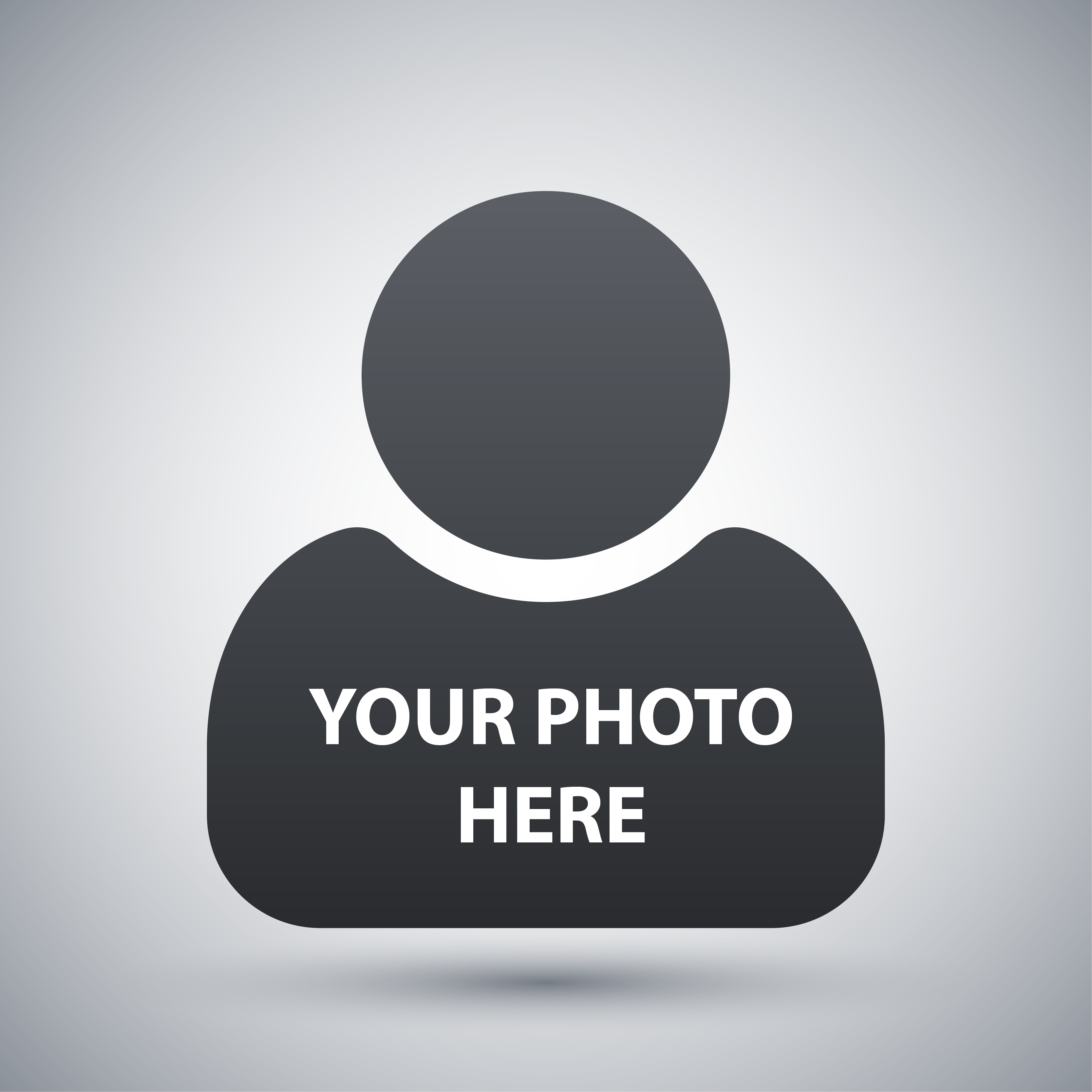 POR TELÉFONO
¡ANÁLISIS DE MERCADO GRATUITO!
Si está pensando en vender o simplemente quiere saber cuál es el valor de su propiedad en el mercado actual por teléfono, sólo tiene que llamarme y responder a algunas preguntas:
el tamaño de la propiedad
número de dormitorios
impuestos anuales
las comodidades de la casa, etc.

Puede que incluso tenga derecho a una 
inspección gratuita
Información del Agente aquí.
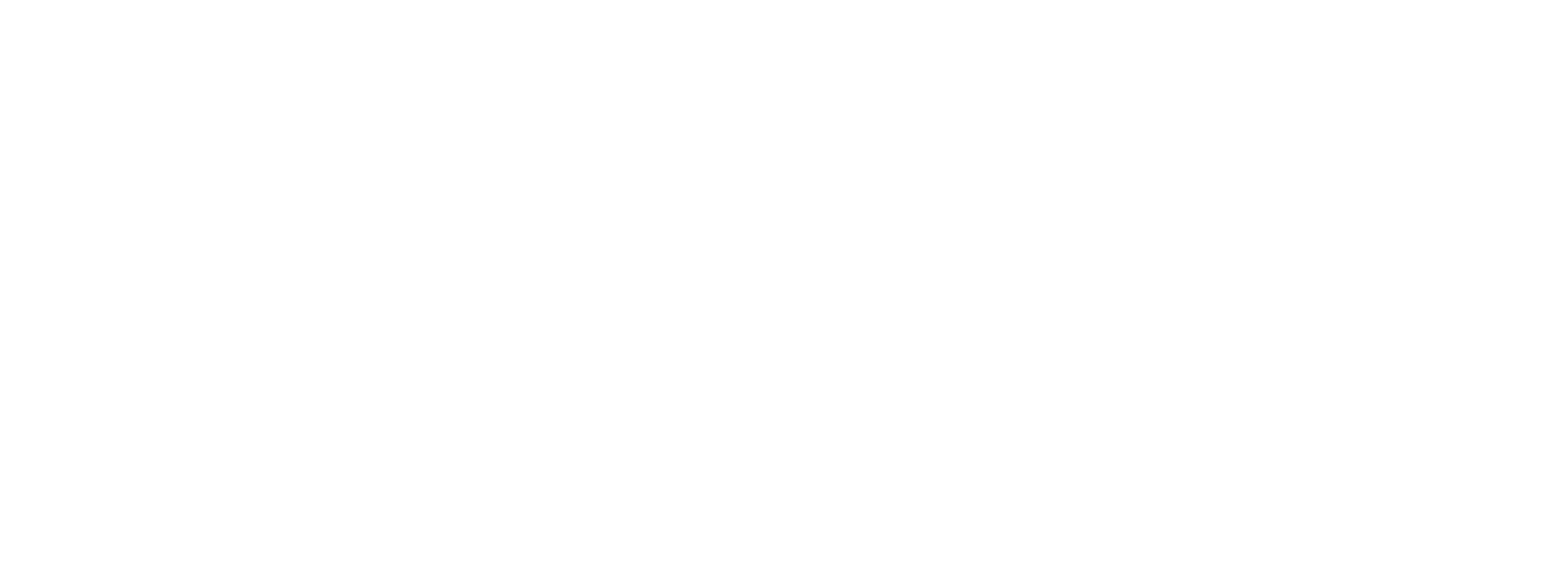